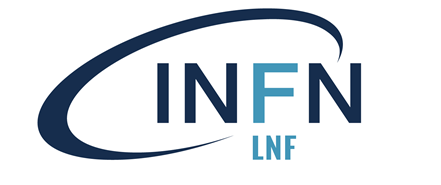 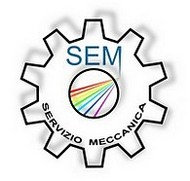 CIF 07/06/2023
07/06/2023
Croce Antonio
1
MEGANTE
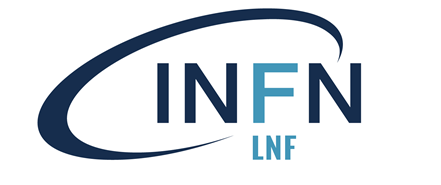 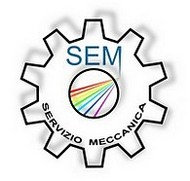 Tutti i lavori sono stati svolti 
con il nuovo software 3D EXPERIENCE.
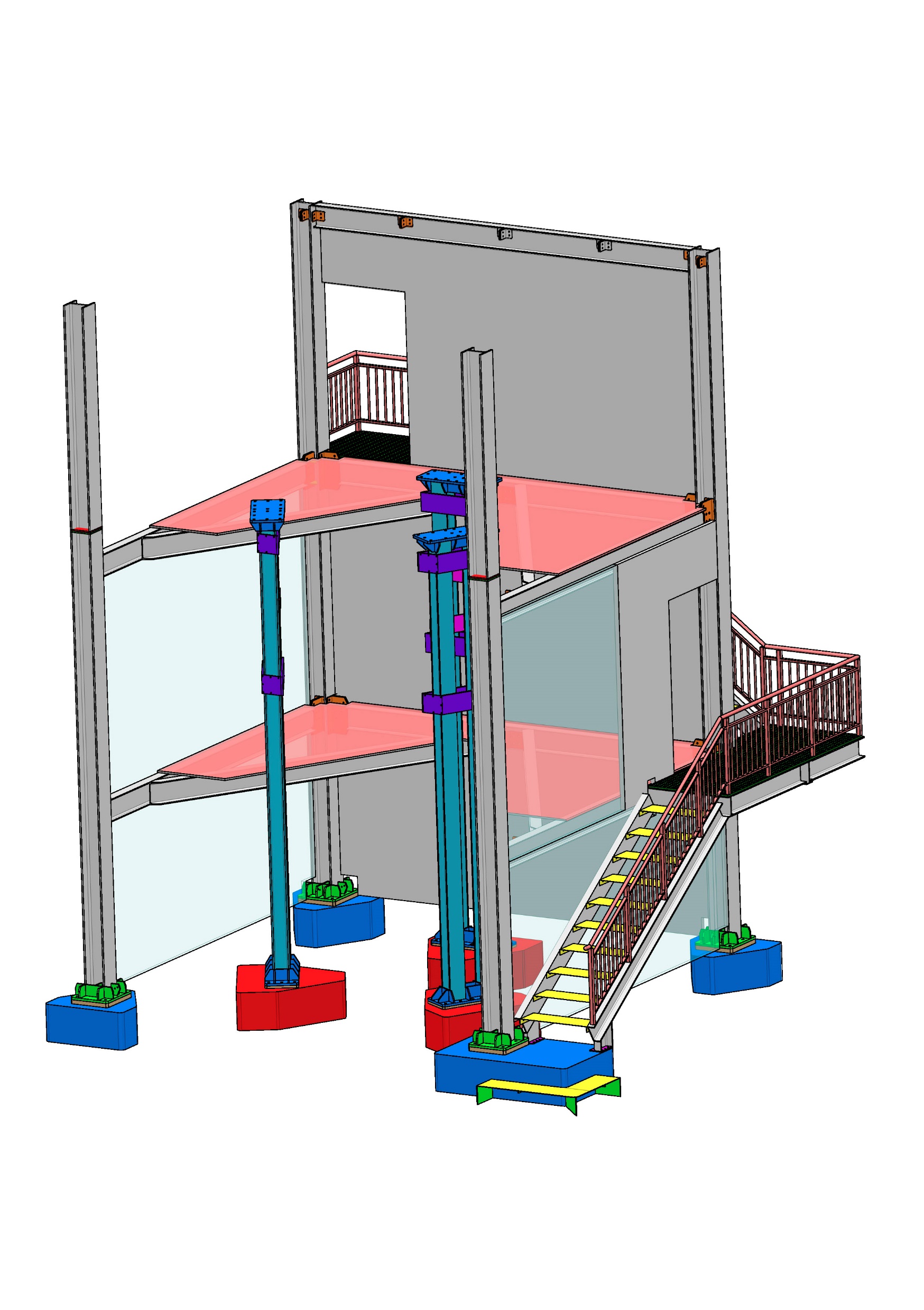 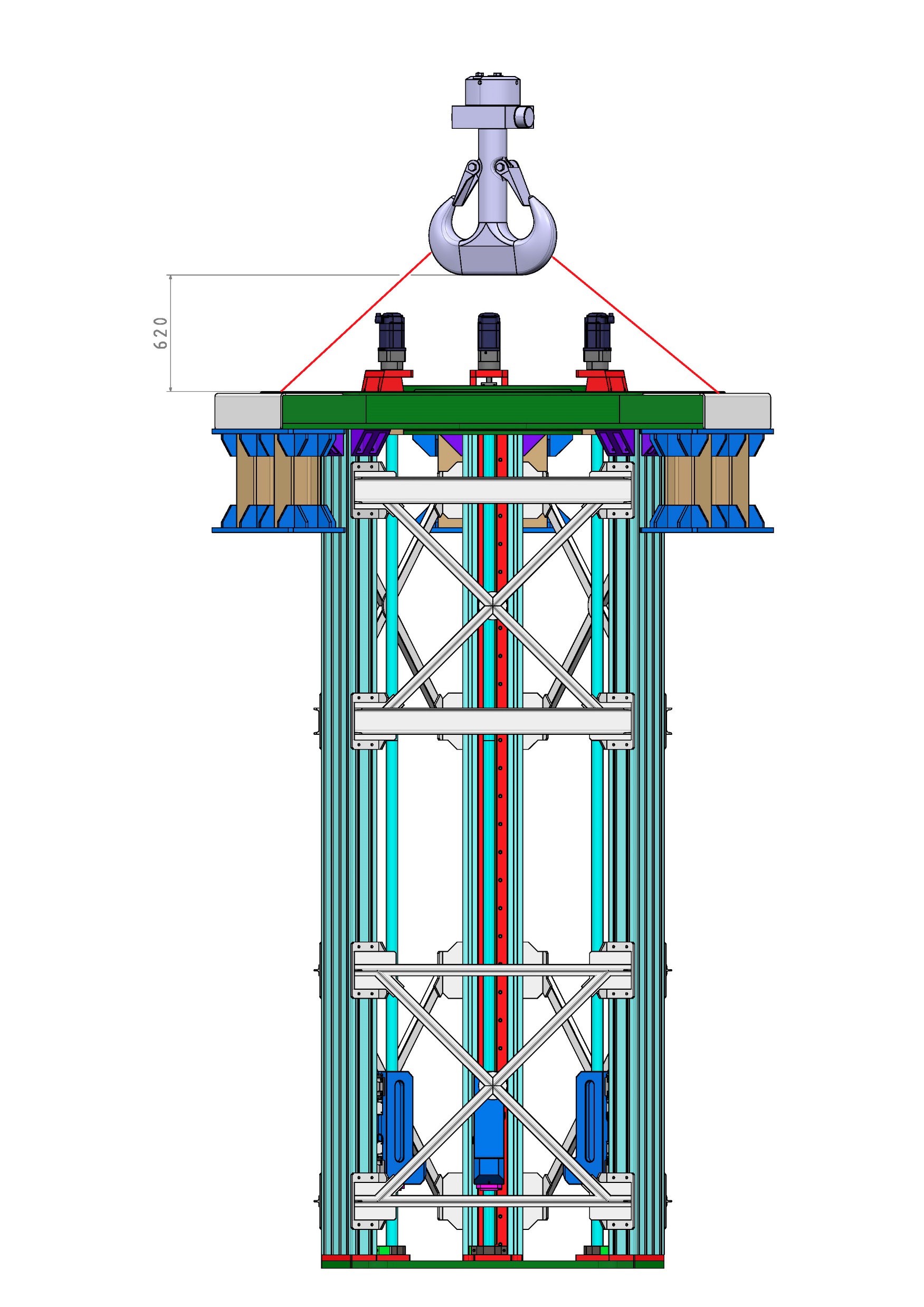 Definizione delle procedure di integrazione in loco del setup;
Definizione delle procedure di installazione della massa sorgente;
Installazione della parte civile con accesso per integrazione del setup interno;
Produzione di schemi e disegni inserti nel capitolato;
Verifiche di ingombro e accesso;
Verifica e definizione di tutti i materiali ;
Croce Antonio
07/06/2023
2
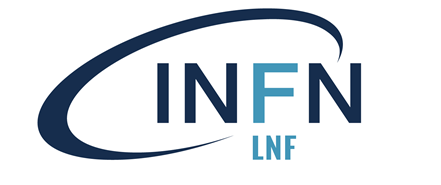 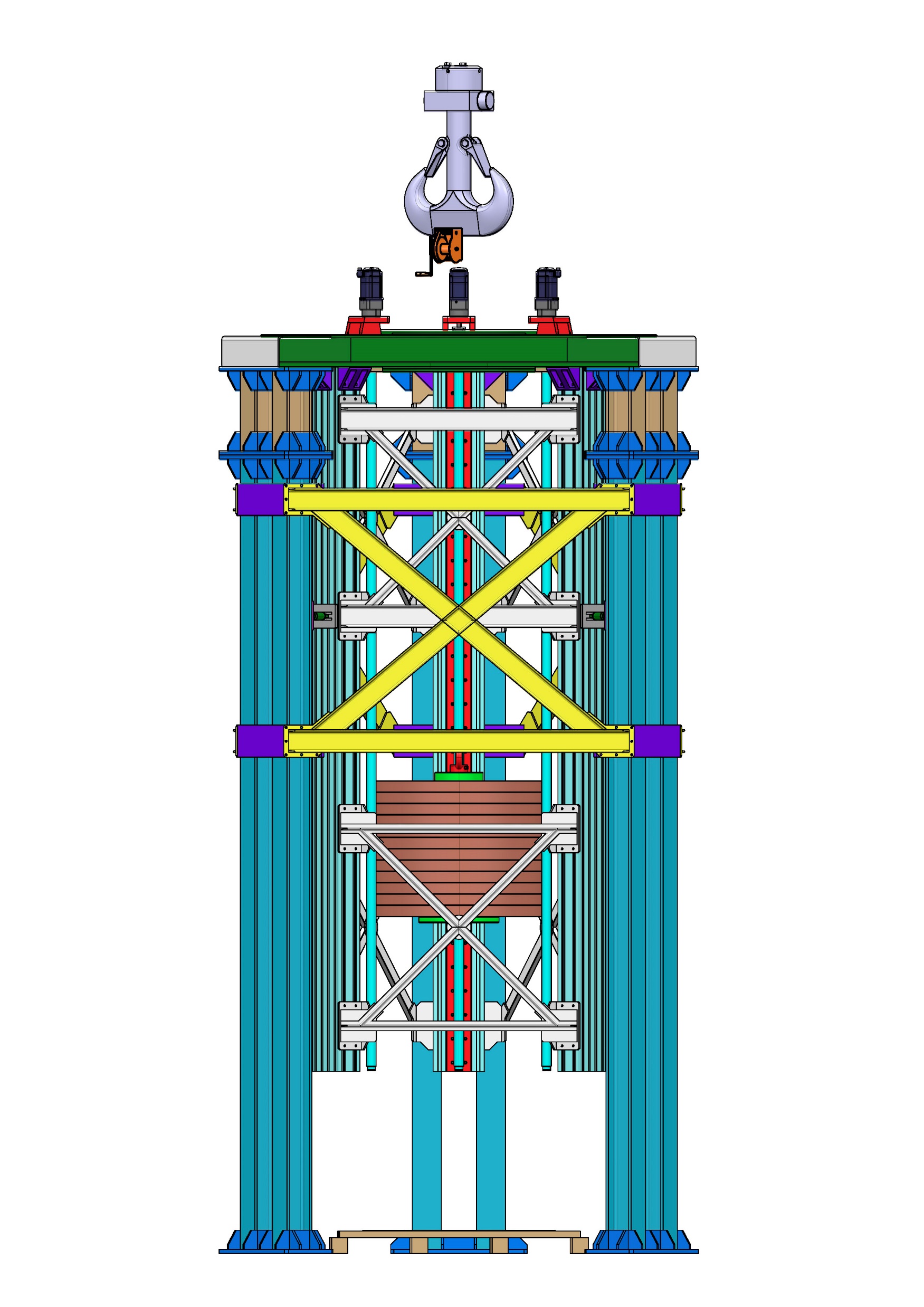 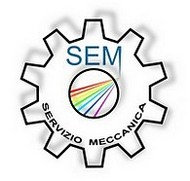 Tutti i lavori sono stati svolti 
con il nuovo software 3D EXPERIENCE.
MEGANTE
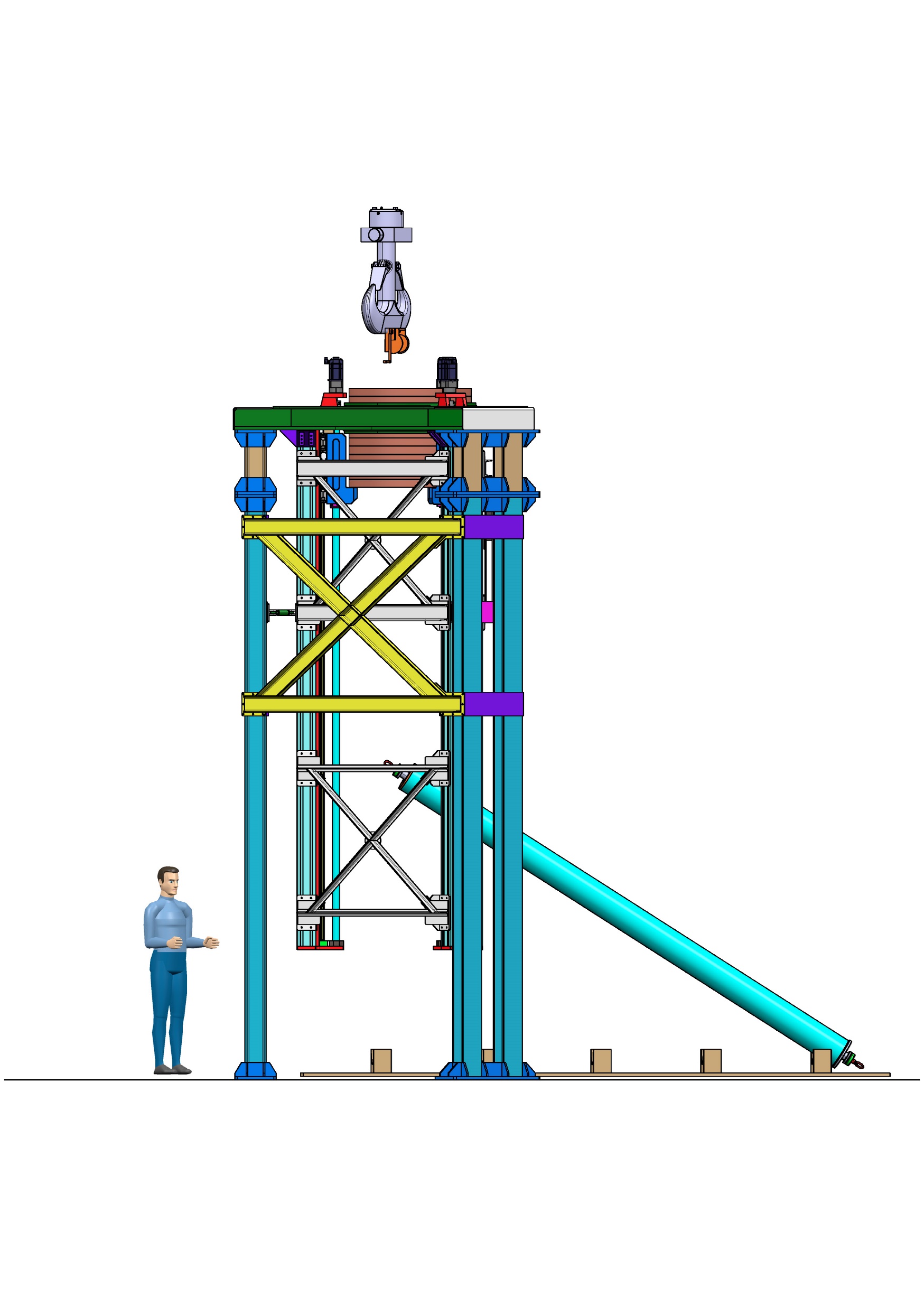 Proceduta installazione massa sorgente;


Installazione linea da vuoto con particolare accortezza al mumetal. 



Verifica delle procedure di integrazione del singolo azionamento e delle tre colonne sulla flangia di testa.
06/12/2021
07/06/2023
Croce Antonio
3
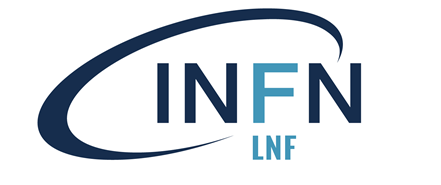 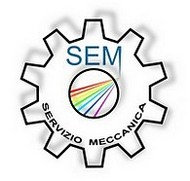 Tutti i lavori sono stati svolti 
con il nuovo software 3D EXPERIENCE.
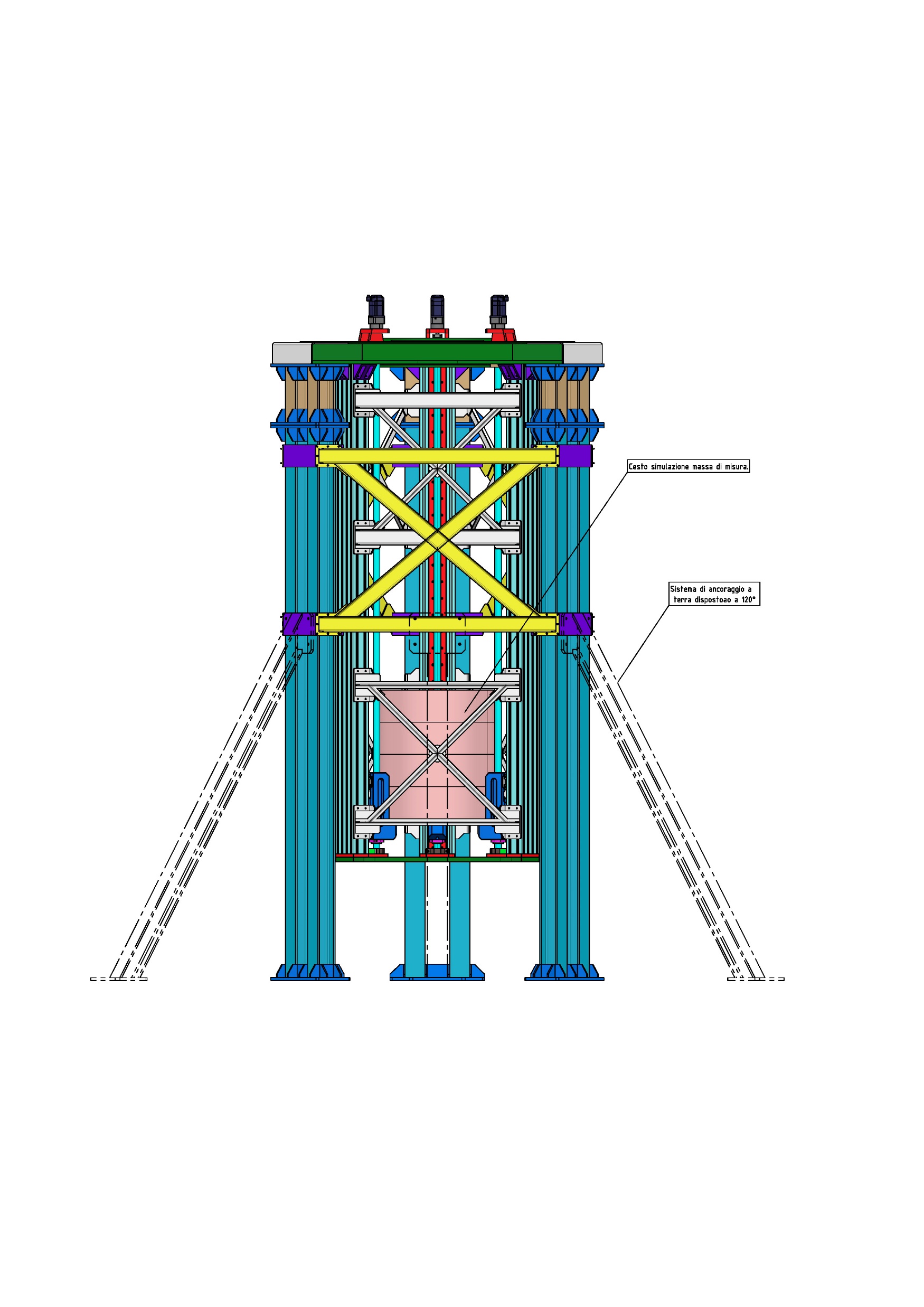 MEGANTE
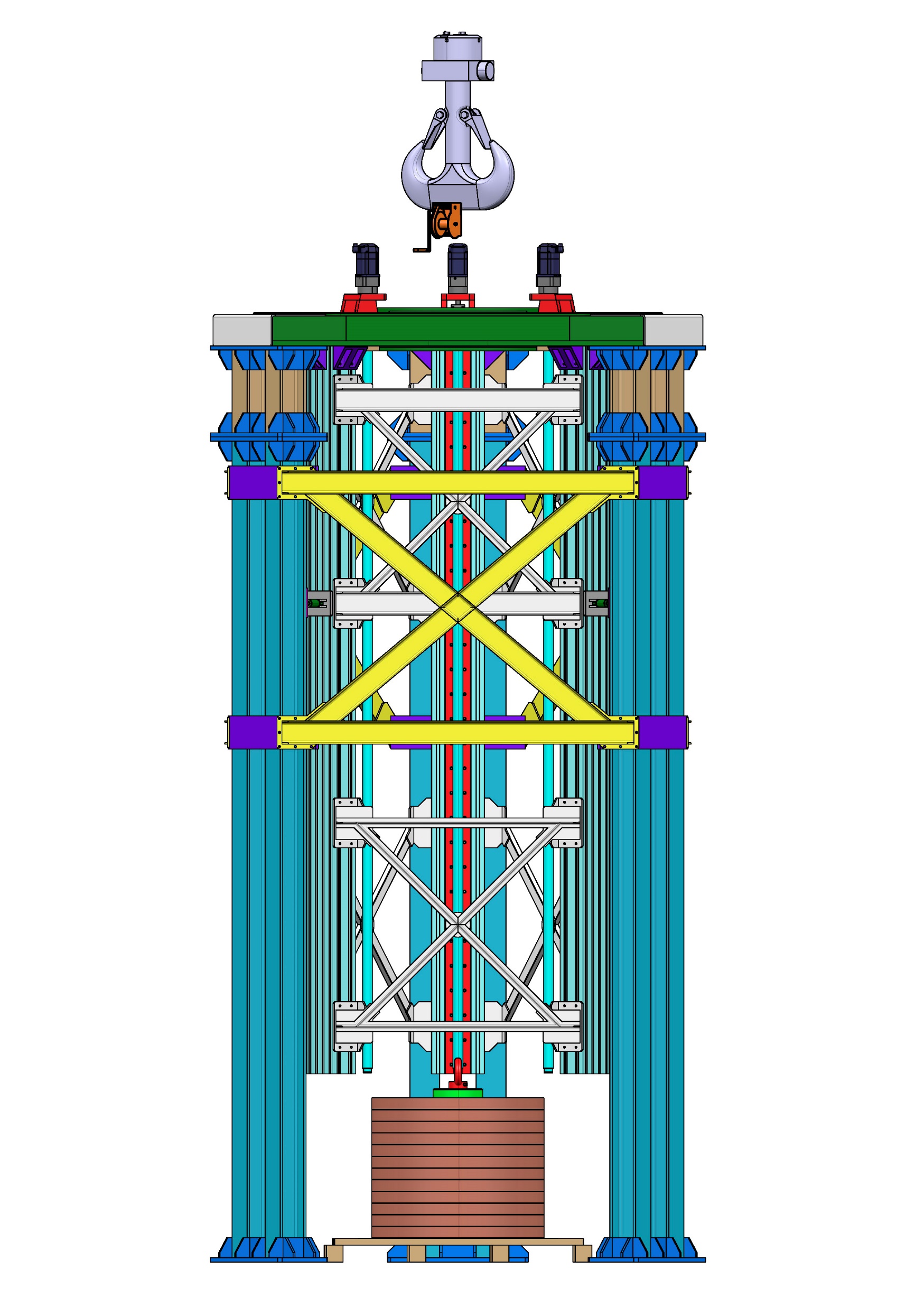 Stesura preliminare del capitolato tecnico;

Stesura procedura di collaudo in azienda per la verifica della struttura e il corretto funzionamento degli azionamenti.

Ulteriore procedura di collaudo in loco con la massa sorgente, definita da una fase di verifica e controllo di posizionamento. Verifiche da eseguire anche sul corretto funzionamento del software. 
Preliminare dei tool di trasporto a carico dell’azienda realizzatrice per il trasporto della massa sorgente e dello schermo.
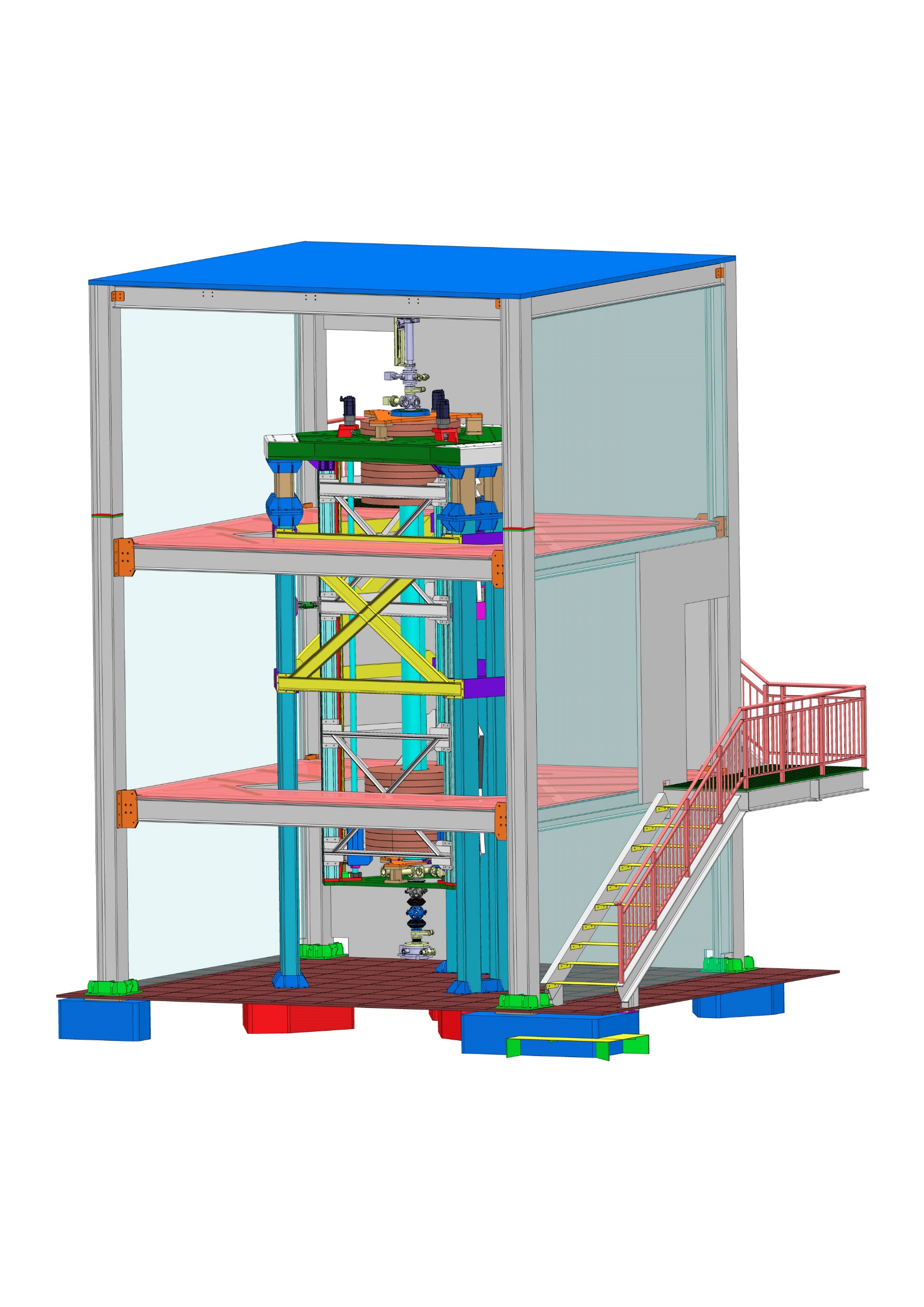 06/12/2021
07/06/2023
Croce Antonio
4
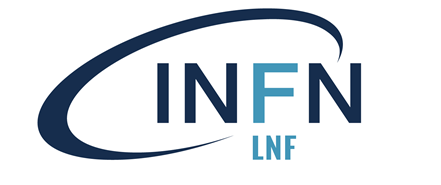 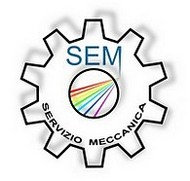 Tutti i lavori sono stati svolti 
con il nuovo software 3D EXPERIENCE.
LLMCP
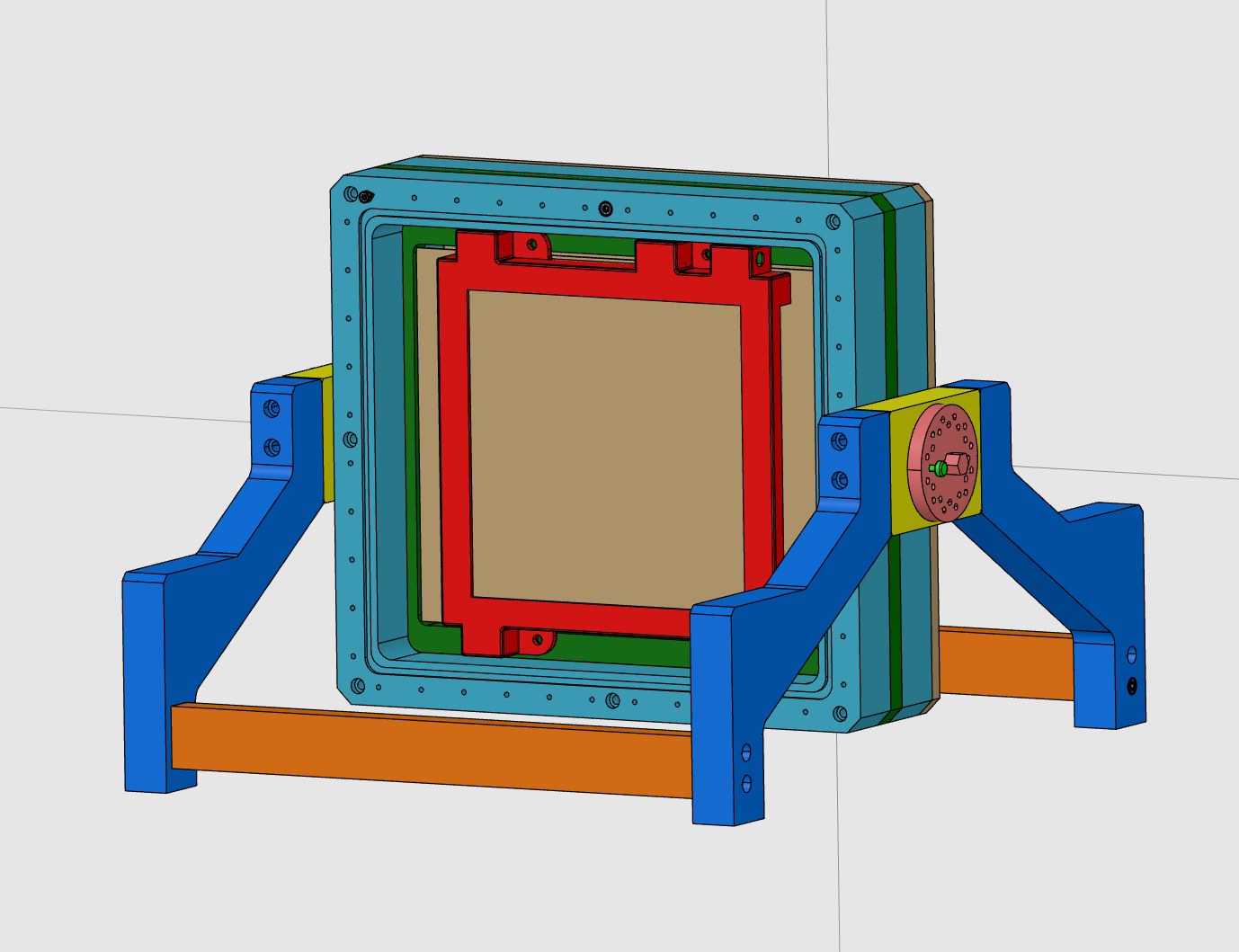 Upgrade setup esistente, realizzazione nuovi elettrodi 
      e spacer isolanti.

Progettazione di un nuovo sistema per 
      l’inserimento del rivelatore all’interno di una risonanza 
      magnetica.
Sistema con rotazione e predisposizione intercambiabilità
      del rivelatore interno secondo le specifiche richiesta dalla 
      parte scientifica.
 Progettato per essere realizzato in materiale non ferroso 
       idoneo all’utilizzo previsto.
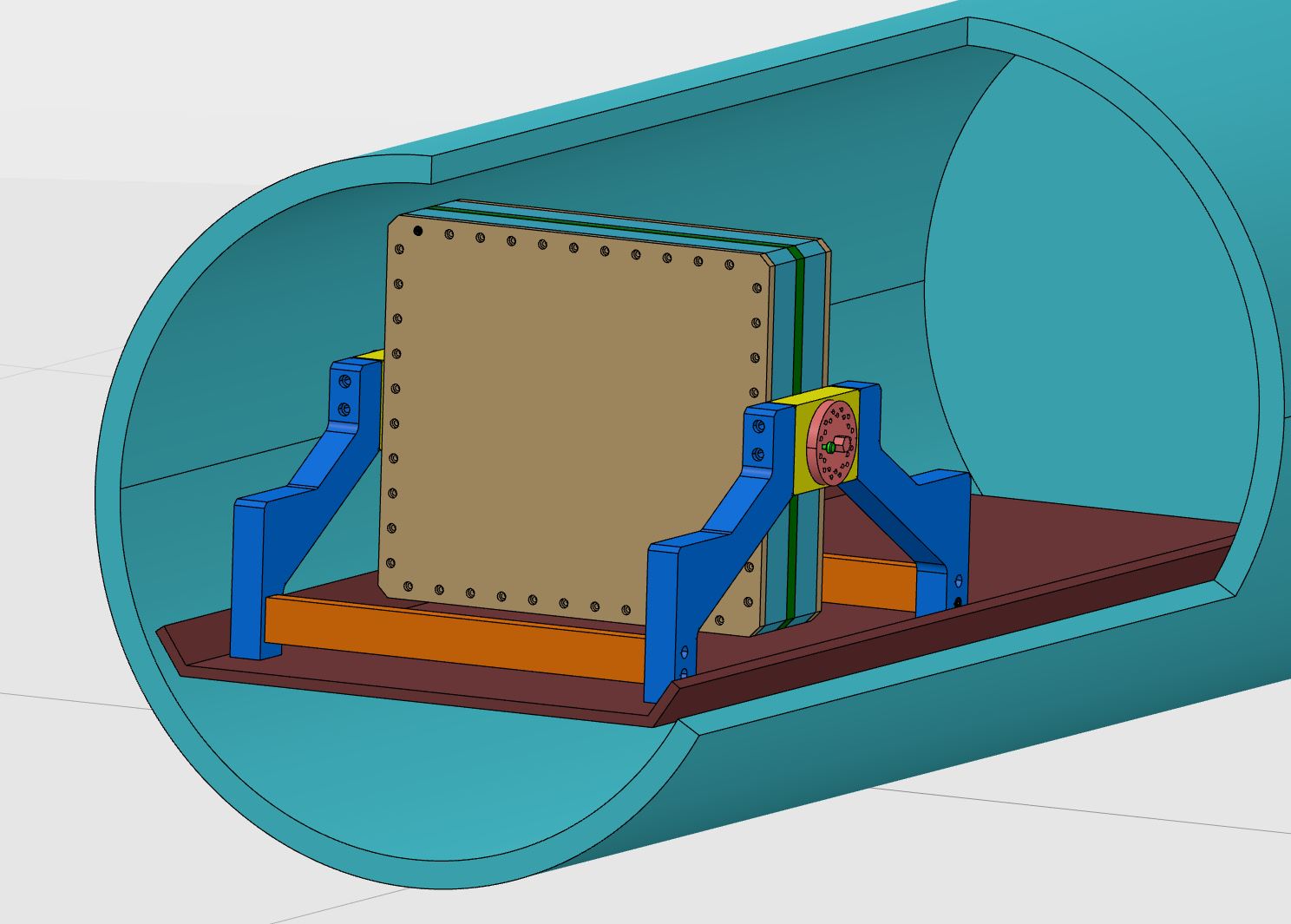 06/12/2021
07/06/2023
Croce Antonio
5